«Этноробоансамбль «i-Дуораан» (робот музыкант)»
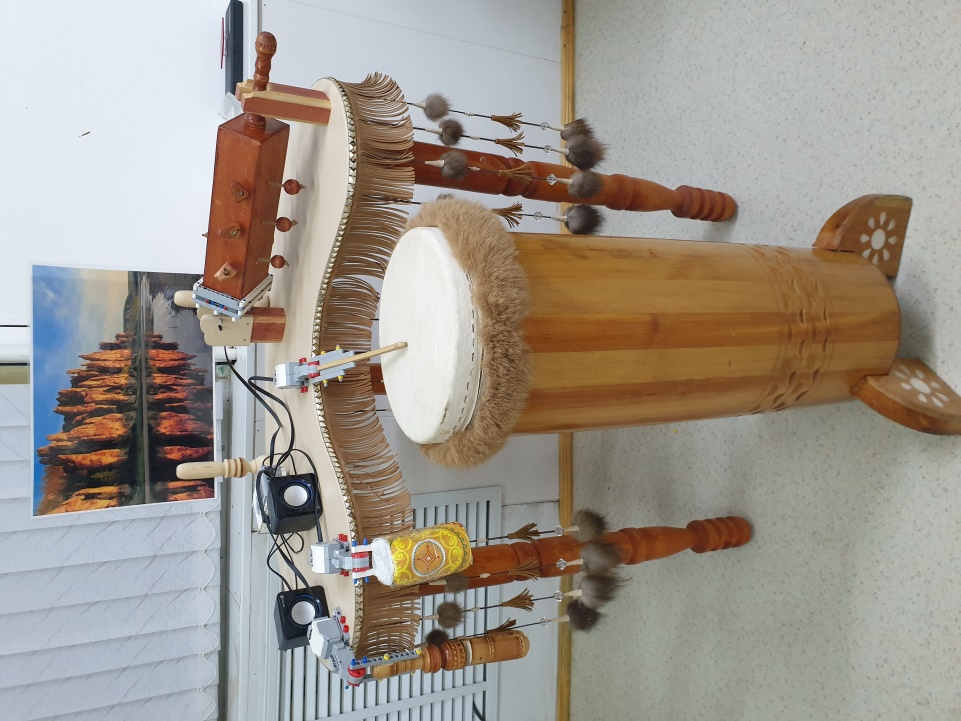 Выполнили: Михайлов Уйгун и Бережнов Герман 
МБОУ «Бердигестяхская СОШ
им. Семена Данилова»
Руководитель: 
Алексеев Арсен Семенович
Бережнова Ангелина Петровна
Николаева Марианна Ивановна
РОБОТОТЕХНИКА -
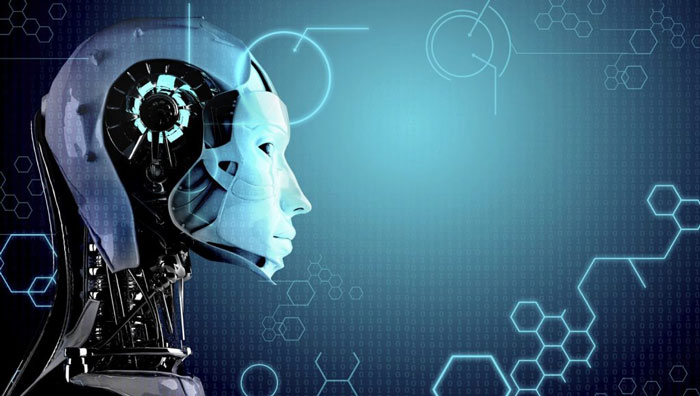 прикладная наука, занимающаяся разработкой автоматизированных
технических систем (роботов).
Разновидности роботов:
- андроиды - человекообразные; 
- развлекательные роботы;
- роботы как предмет бытовой техники; 
- узкоспециализированные роботы; 
- микророботы; 
- нанороботы;
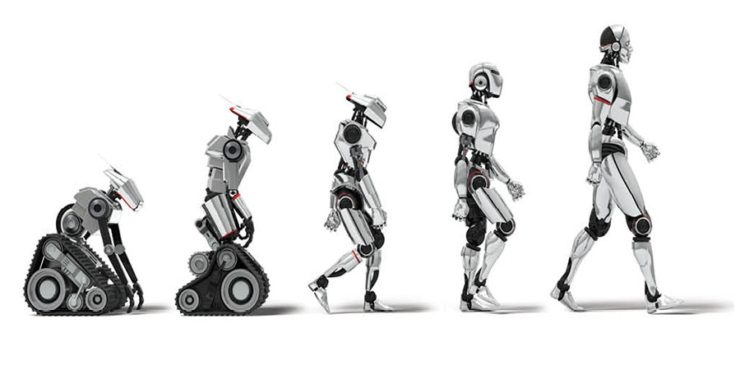 Актуальность
В настоящее время роботы входят все больше и больше сфер человеческой жизни – они становятся уже не просто бесполезными игрушками, созданными, чтобы подтвердить, насколько далеко шагнула инженерная мысль. В данное время трудно найти такую область, в которой человек не попытался, бы создать себе автоматического помощника. Сегодня миллионы роботов используются практически во всех сферах человеческой деятельности.. Роботы начинают дополнять, а иногда и вовсе замещать людей в их деятельности.
Цель работы: создание компактного робота музыканта, играющего на якутских национальных инструментах.

В соответствии с целью исследования были поставлены следующие задачи:
изучить функциональные возможности робота Lego Midstorms EV3.
изучить среду программирования Lego Midstorms Education EV3.
ознакомится с якутскими национальными музыкальными инструментами.
написать программу для робота.
LEGO
LEGO Group — датская частная компания, основанная в 1932г. 

LEGO Mindstorms - конструктор (набор сопрягаемых деталей и электронных блоков) для создания программируемого робота.
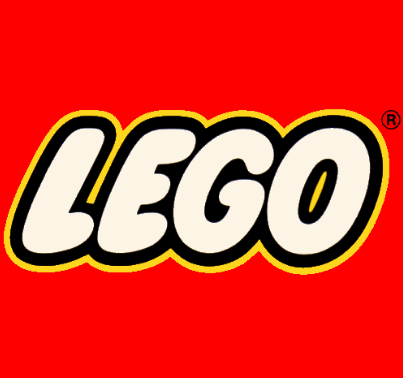 Наборы LEGO Mindstorms
Строительные элементы LEGO® Technic 
Сервомоторы
Датчики: ультразвуковой, гироскопический, касания, цвета
Перезаряжаемая аккумуляторная батарея
Колеса
Соединительные кабели
Инструкции по сборке
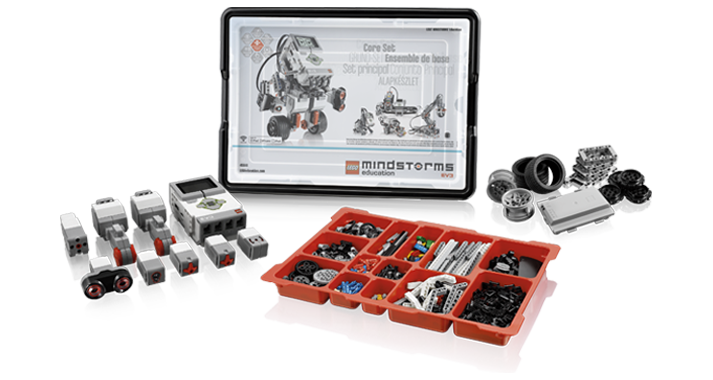 Среда программирования Lego Mindstorms EV3
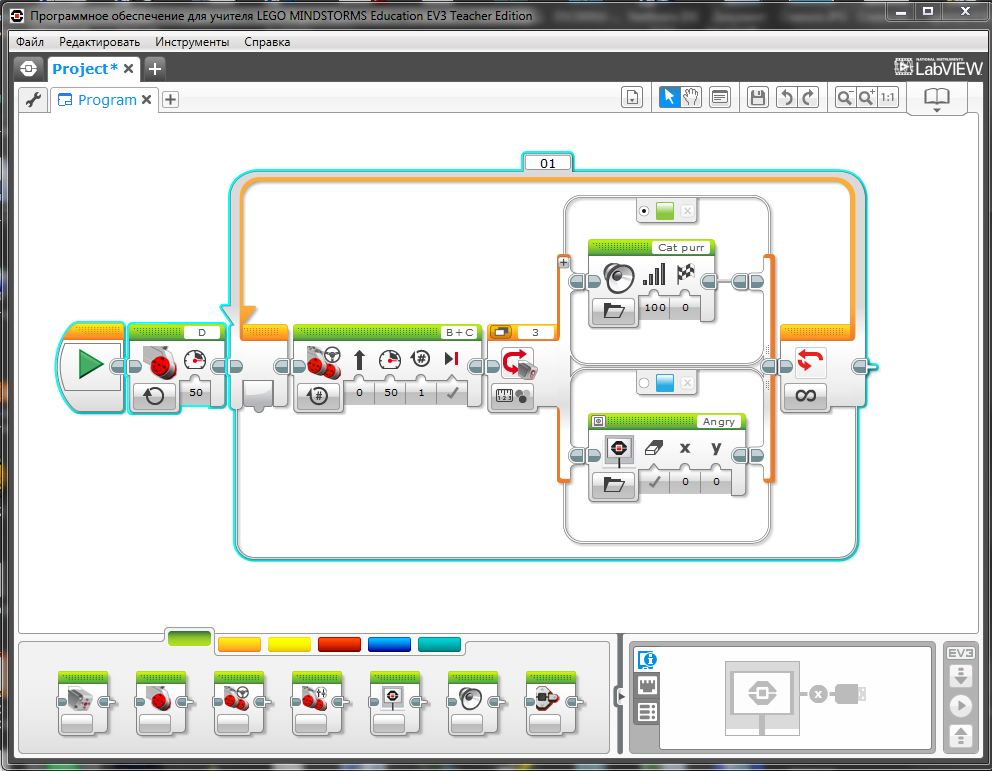 Программирование здесь тоже визуальное блочное основанное на графическом языке программирования LabVIEW, который позволяет создавать как простые, так и сложные программы.
ЭТНОРОБОАНСАМБЛЬ «I-ДУОРААН» (РОБОТ МУЗЫКАНТ)
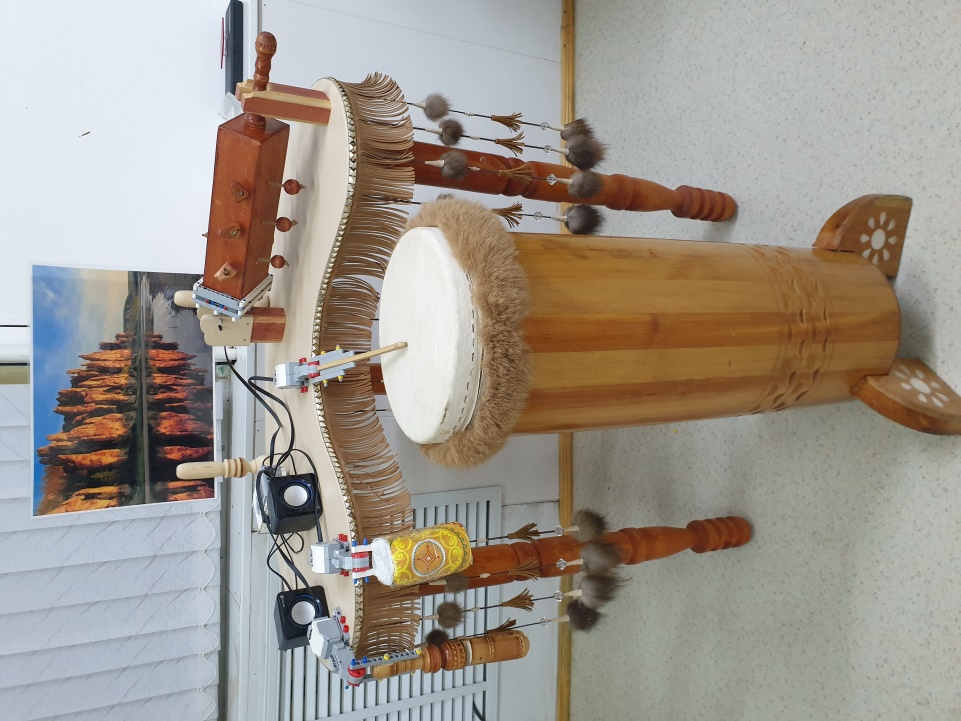 Наш робот Этноробоансамбль «i-Дуораан» одновременно играет на четырех якутских национальных инструментах и заменяет людей, которые должны были играть на этих инструментах. 
По сравнению с музыкантами: очень экономичная в финансовом плане, когда нужно будет гастролировать в других городах. (Не нужно будет платить за билеты музыкантов, которые должны были играть на этих музыкальных инструментах).  Не требует затраты за еду, за проживание и т.д.
ЭТНОРОБОАНСАМБЛЬ «I-ДУОРААН» (РОБОТ МУЗЫКАНТ)
Робот имеет мобильную конструкцию: инструменты легко вмещаются в маленький футляр, моторы легко прикрепляются с помощью деталей, конструкция стола разборная (ножки можно снять). Наш робот одновременно играет на четырех якутских национальных инструментах (күпсүр, дьа5а, бадьаайах, хабардьа). Репертуар этноробоансамбля зависит от количества записанных программ. В будущем плане хотим добавить больше инструментов.
Программа робота
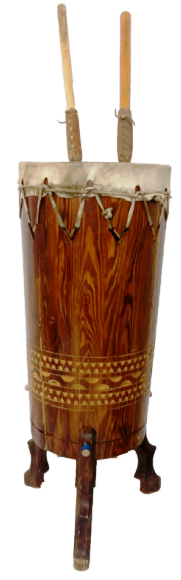 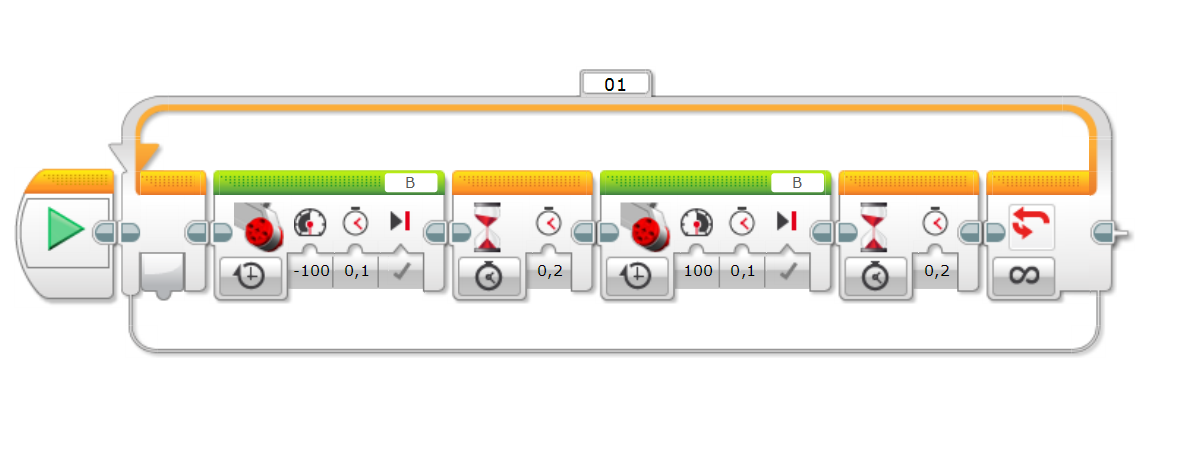 1-я часть программы работа инструмента «Купсуур»
Программа робота
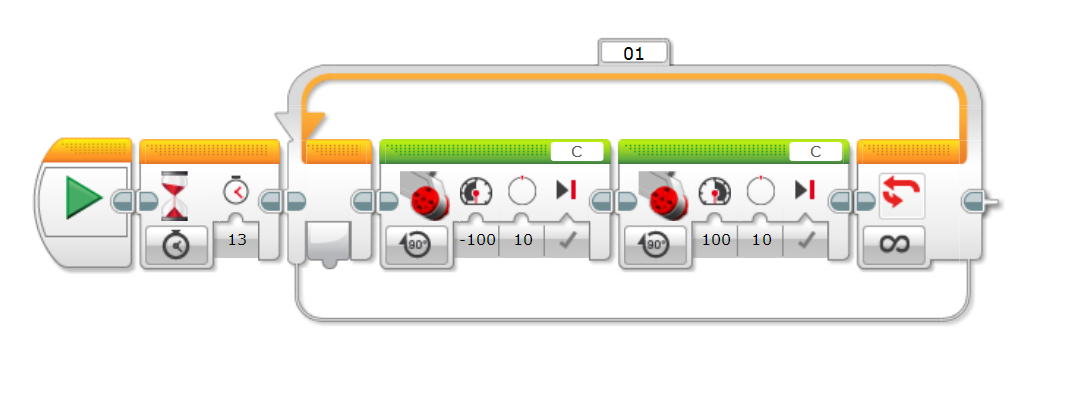 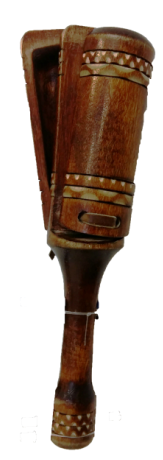 2-я часть программы работа инструмента «Бадьаайах»
Программа робота
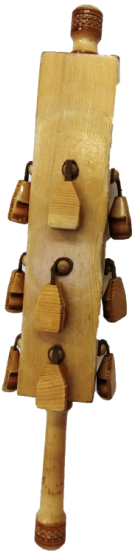 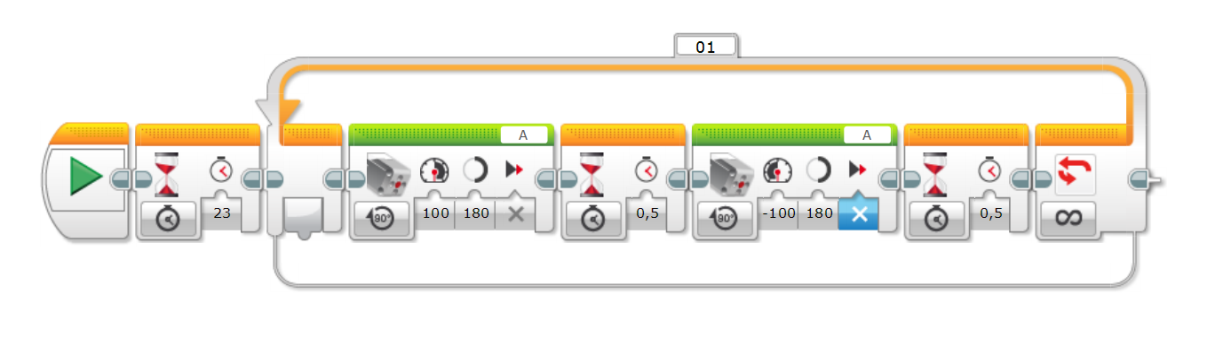 Скриншот программы по частям
2-я часть программы работа инструмента «Дьа5а»
Программа робота
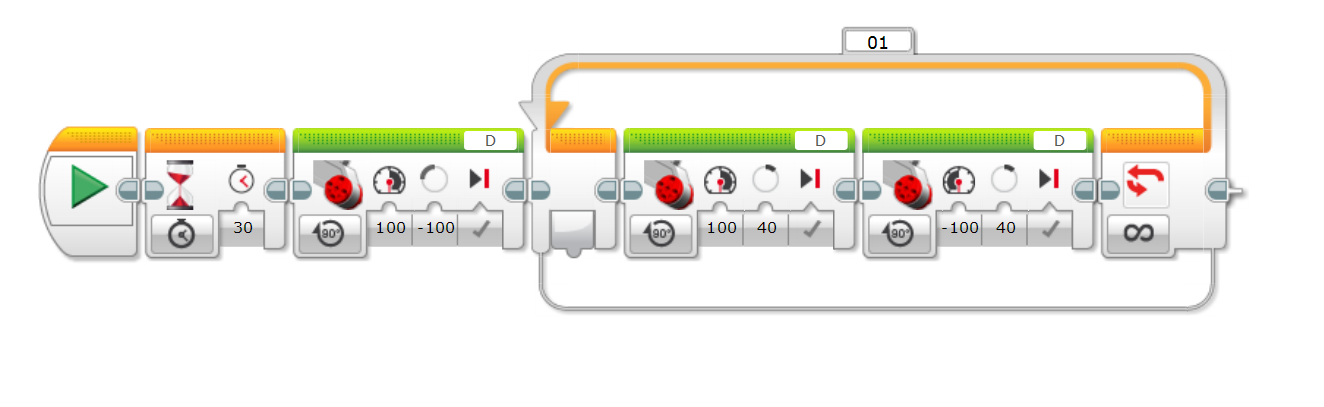 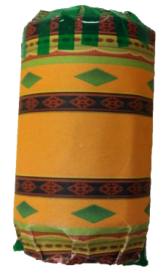 4-я часть программы работа инструмента «Хабардьа»
Программа робота
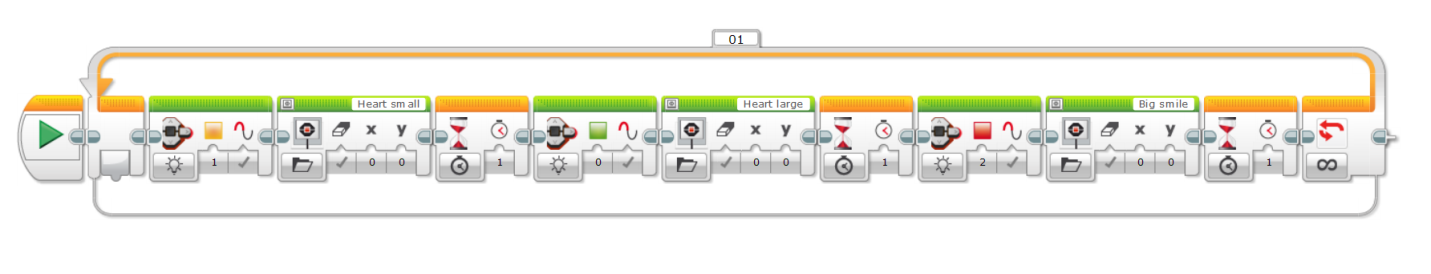 5-я часть программы индикатор состояния модуля и изображение в экране
Программа робота
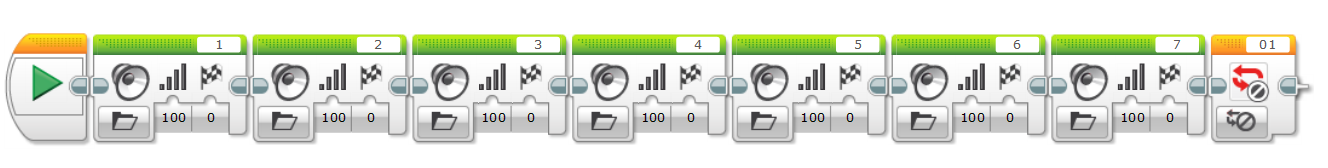 6-я часть выключение всех циклов после воспроизведения музыки
Программа полностью
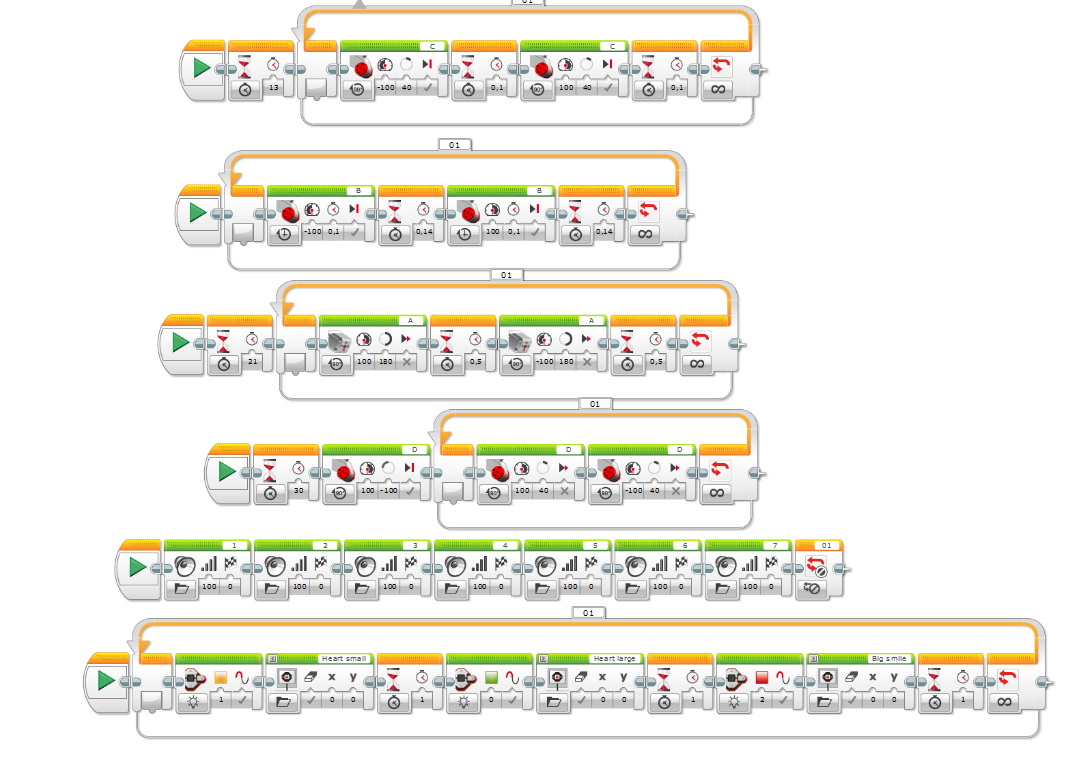 Спасибо за внимание!